VYSOKÁ ŠKOLA TECHNICKÁ A EKONOMICKÁ V ČESKÝCH BUDĚJOVICÍCH
NÁVRH A KONSTRUKCE PÍSTOVÉHO KOMPRESORU
Autor práce: Jakub Štěpka
Vedoucí práce: Ing. Martin Podařil, Ph.D.
České Budějovice, červen 2016
OSNOVA
DŮVOD K VÝBĚRU TÉMATU 
CÍL PRÁCE
METODIKA PRÁCE
ZÁKLADNÍ ÚDAJE O KOMPRESORU
VIZUALIZACE
VÝKRESOVÁ DOKUMENTACE
ZÁVĚREČNÉ ZHODNOCENÍ
DOPLŇUJÍCÍ OTÁZKY
DŮVOD K VÝBĚRU TÉMATU
Zajímavé téma
Dobrá schopnost práce v prostředí programu Solid Edge
CÍL PRÁCE
Cílem bakalářské práce je navrhnout pístoví kompresor, vypočítat základní parametry a  zhotovit model s veškerou výkresovou dokumentací v programu SOLID EDGE.
METODIKA PRÁCE
Získávání informací:
Zpracování a vyhodnocení:
Internetové stránky
Literatura Stavba a provoz strojů a další.
Výpočet základních parametrů
Návrh rozměrů komponentů
Vytvoření modelů
Vytvoření výkresů
ZÁKLADNÍ ÚDAJE O KOMPRESORU
Typ kompresoru: Jednoválcový dvoustupňový
Objemový tok: 35 m3/hod.
Sací tlak: 0,1 MPa
Výtlačný tlak: 8,0 MPa
Otáčky: 1000 1/min
Způsob chlazení: vzduchové
VIZUALIZACE
VÝKRESOVÁ DOKUMENTACE: SESTAVA
ZÁVĚREČNÉ ZHODNOCENÍ
Po vypočtení základních parametrů a rozměrů kompresoru byly zhotoveny 3D modely.
Z modelů byly vytvořeny jednotlivé výrobní výkresy
Cíl práce byl splněn
DOPLŇUJÍCÍ OTÁZKA OPONENTA PRÁCE
Stanovte přídavnou dynamickou sílu na píst v horní úvrati a analyzujte její příspěvek do provozního zatížení. Proveďte pevnostní kontrolu ojničního oka pístu při zatížení touto setrvačnou silou, působící na píst.
SETRVAČNÉ SÍLY POSUVNÝCH A ROTAČNÍCH HMOT
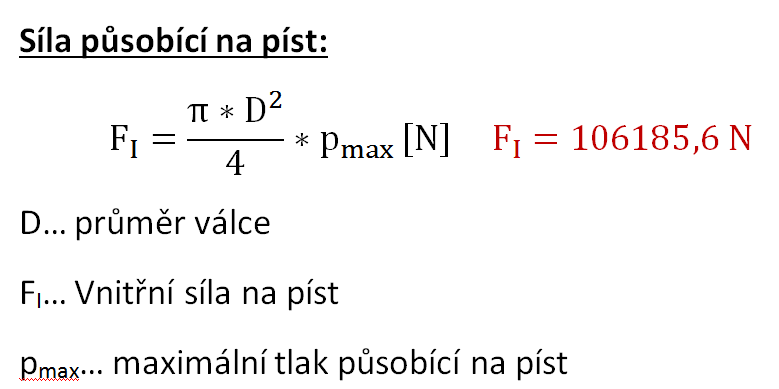 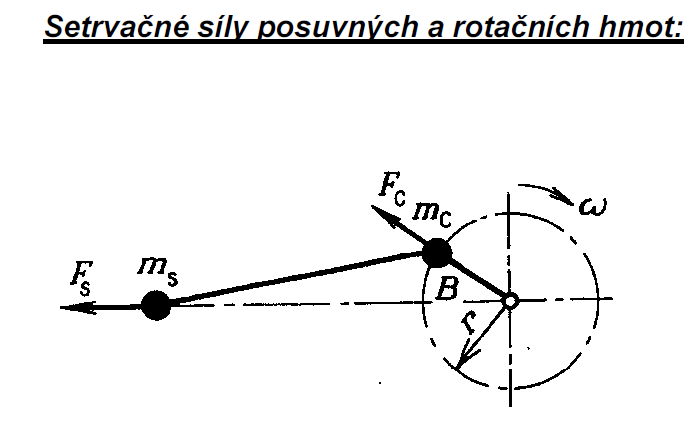 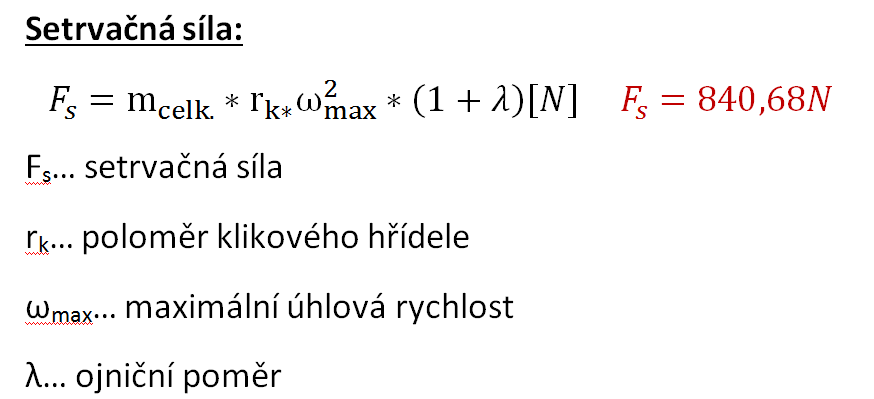 SETRVAČNÉ SÍLY POSUVNÝCH A ROTAČNÍCH HMOT
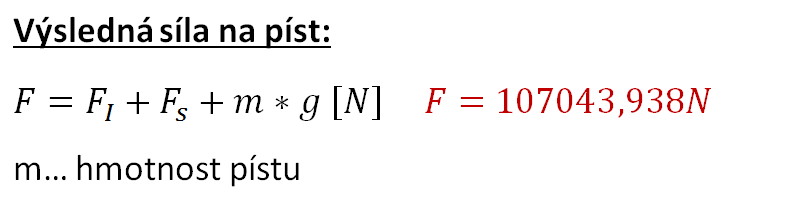 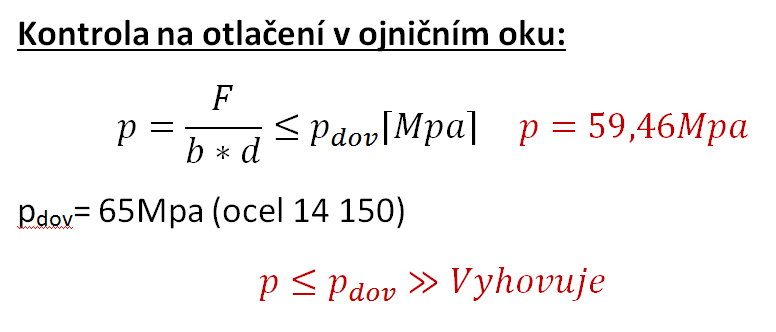 DĚKUJI ZA POZORNOST